Волгоградская область
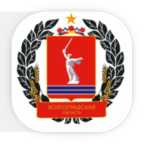 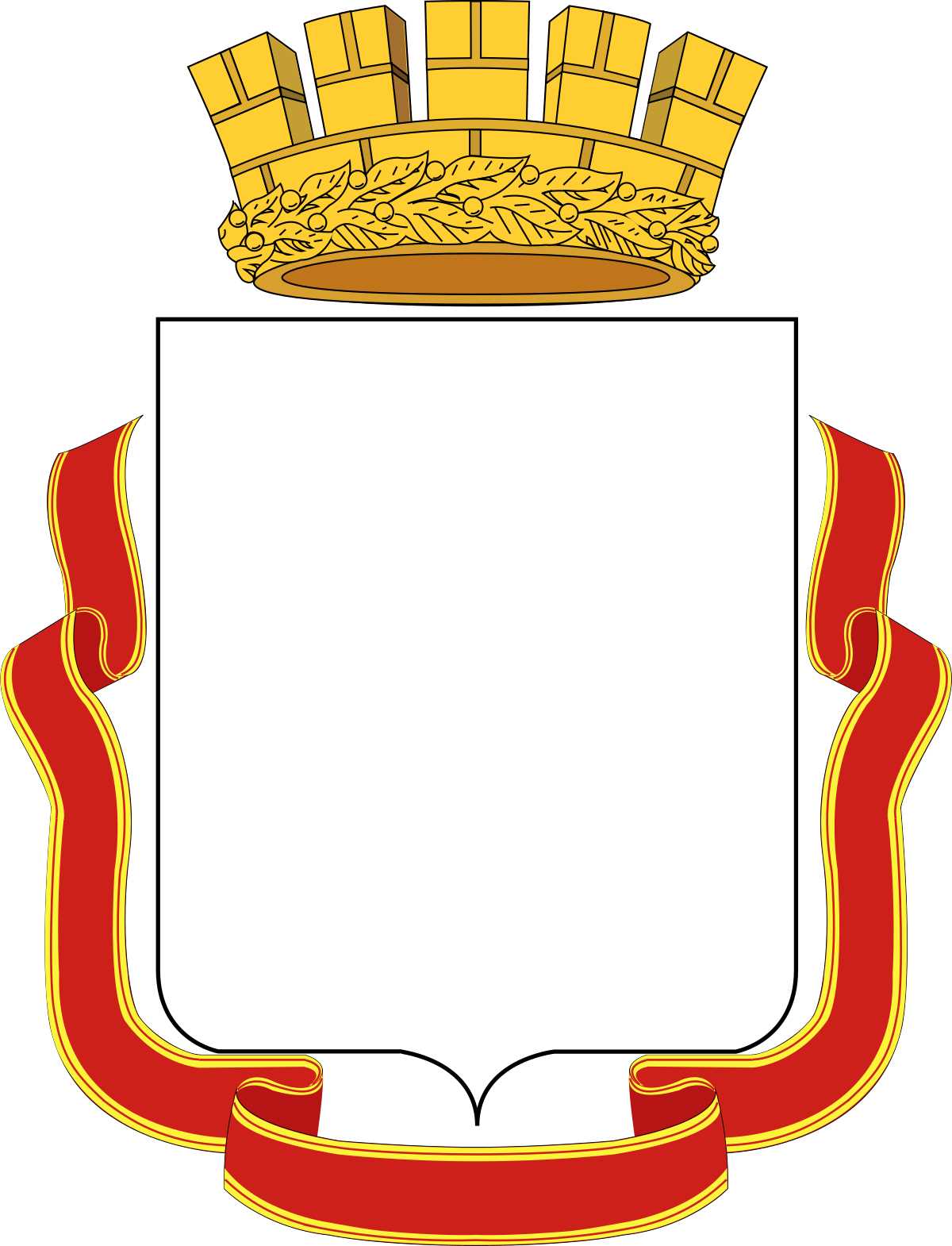 оместить герб области
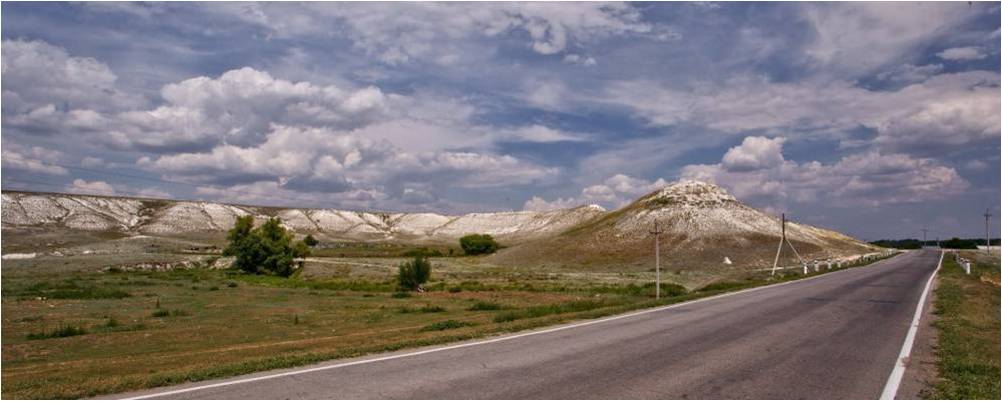 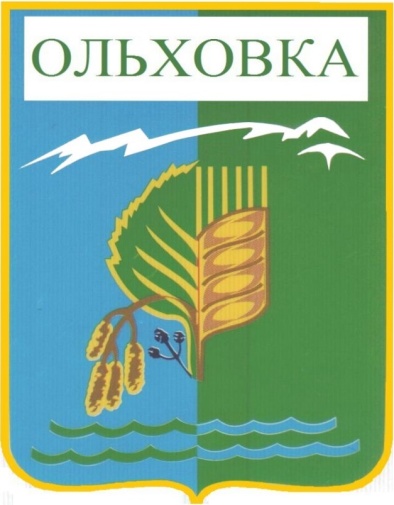 В РАМКЕ СЛЕДУЕТ РАЗМЕСТИТЬ ФОТО ВАШЕГО МУНИЦИПАЛИТЕТА
В РАМКЕ СЛЕДУЕТ КРУПНО РАЗМЕСТИТЬ ГЕРБ ВАШЕГО МУНИЦИПАЛИТЕТА
ИНВЕСТИЦИОННЫЙ ПРОФИЛЬ ОЛЬХОВСКОГО МУНИЦИПАЛЬНОГО РАЙОНА ВОЛГОГРАДСКОЙ ОБЛАСТИ
ССЫЛКА НА ИНСТРУКЦИЮ
общая характеристика
ОБЩАЯ ХАРАКТЕРИСТИКА
 ОЛЬХОВСКОГО МУНИЦИПАЛЬНОГО РАЙОНА
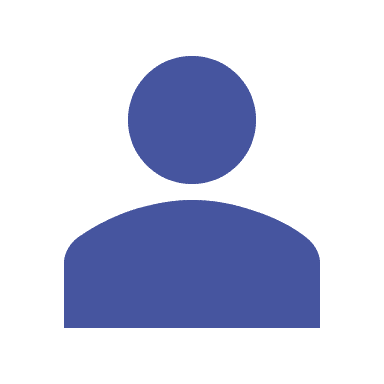 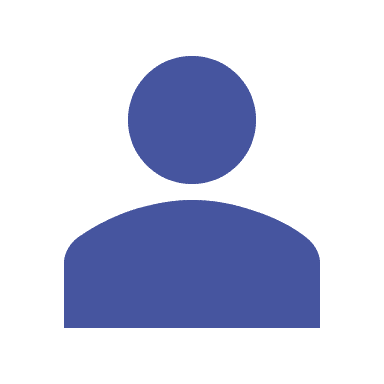 5,5
15,8
тыс. чел
тыс. чел
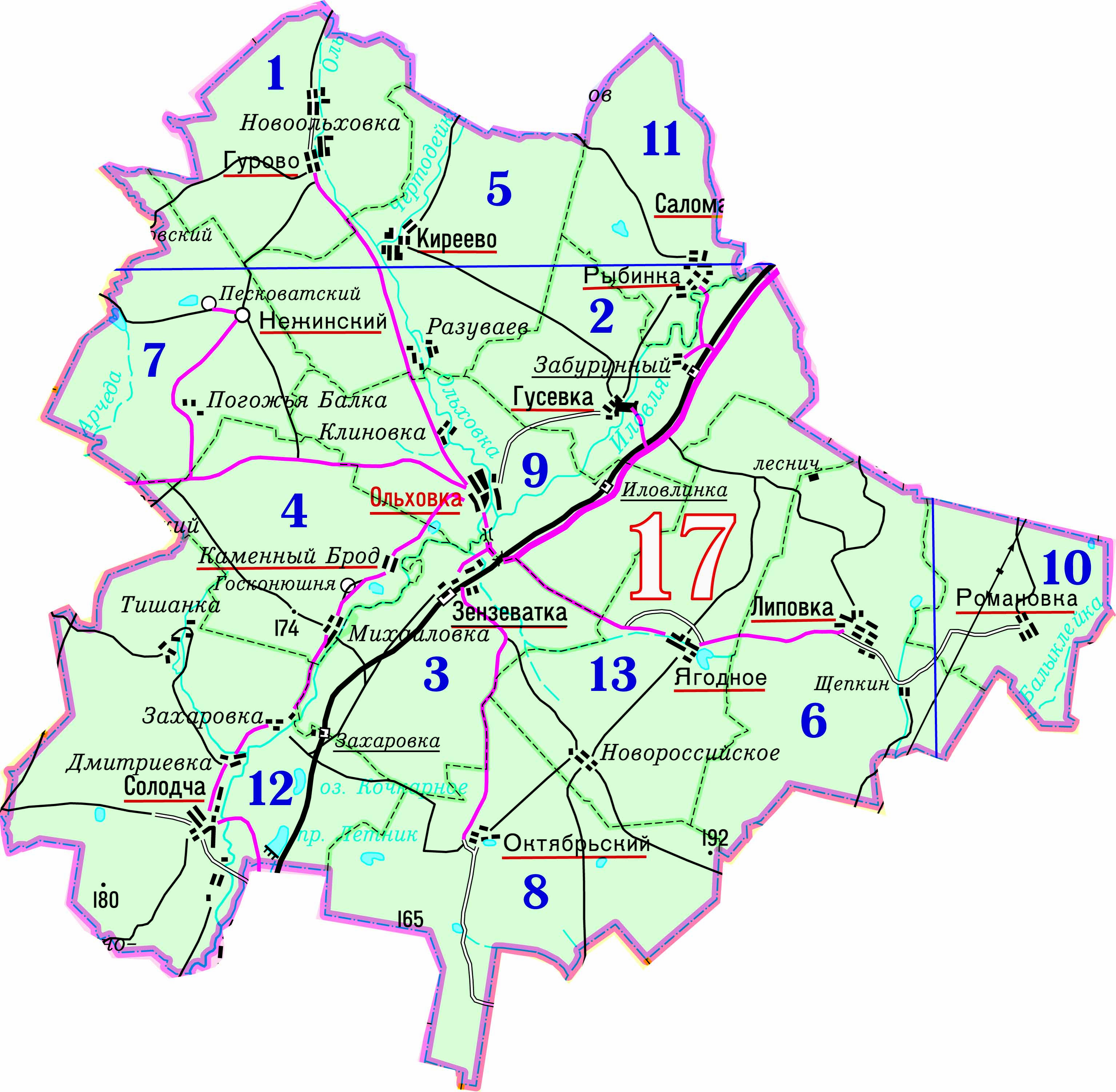 население  с.Ольховка, 2023 г.
численность населения МО, 2023 г.
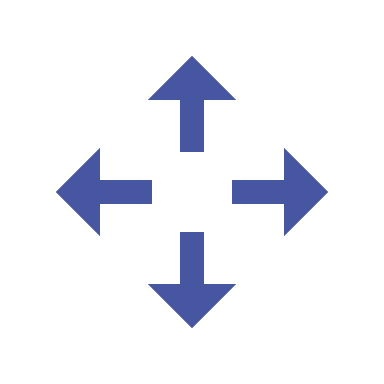 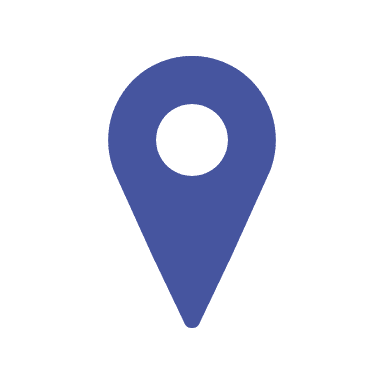 31
287,186 га
населённых пунктов
площадь
транспортная доступность округа
Региональная автомобильная дорога «М-6 Каспий»-Фролово-Ольховка-Липовка-автомобильная дорога 1Р 228 «Сызрань-Саратов-Волгоград»
автотранспорт
жд
Станция Зензеватка
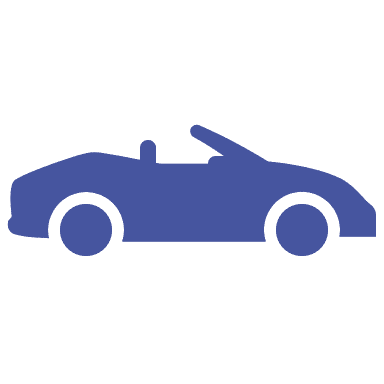 ИНВЕСТИЦИОННЫЙ ПРОФИЛЬ (НАИМЕНОВАНИЕ ВАШЕГО МУНИЦИПАЛИТЕТА)
ССЫЛКА НА ИНСТРУКЦИЮ
2
занятость и доходы населения
ЗАНЯТОСТЬ И ДОХОДЫ НАСЕЛЕНИЯ
СРЕДНЕМЕСЯЧНАЯ ЗАРАБОТНАЯ ПЛАТА РАБОТНИКОВ
темп роста*%
105,6
108,7
111,0
*к 2021 году
*темп роста указан в процентах к предыдущему году
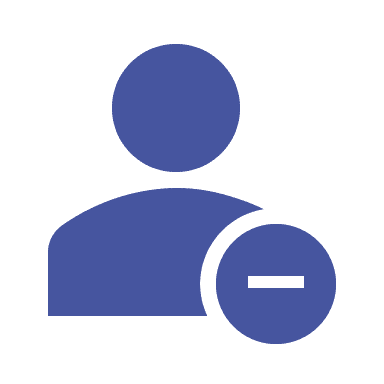 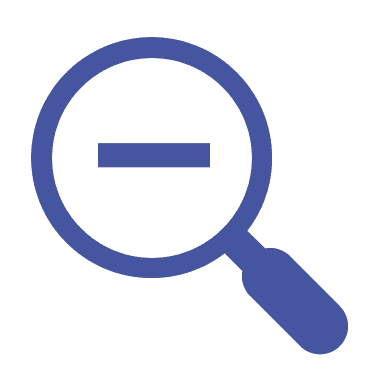 СРЕДНЕМЕСЯЧНАЯ ЗАРАБОТНАЯ ПЛАТА РАБОТНИКОВ
ПО ОТРАСЛЯМ В 2023 ГОДУ
38
0,24%
чел.
регистрируемая безработица
безработные граждане*
*Нетрудоустроенные граждане на 01.01.2023
ИНВЕСТИЦИОННЫЙ ПРОФИЛЬ (Ольховского района)
3
социально-экономические показатели
СОЦИАЛЬНО-ЭКОНОМИЧЕСКИЕ ПОКАЗАТЕЛИ ОЛЬХОВСКОГО МУНИЦИПАЛЬНОГО РАЙОНА
СТРУКТУРА ОТГРУЖЕННОЙ    ПРОДУКЦИИ ПО ВИДАМ ЭКОНОМИЧЕСКОЙ ДЕЯТЕЛЬНОСТИ          В 2022 ГОДУ (%)
объем инвестиций 
в основной капитал млн. руб.
189,5
135,0
156,0
средний размер пенсии
руб.
отгрузка продукции
млн. руб.
16694
3388,3
15 740
15882
1658,0
1800,0
объём розничного товарооборота
млрд руб.
общий фонд оплаты труда       по полному кругу организация
млн .руб.
9,7
13,2
11,9
8,0
8,6
10,6
средняя з/п
руб.
35085
29558
32188
2021
2022
НО* 2022 год
*В среднем на l муниципалитет Нижегородской области
ИНВЕСТИЦИОННЫЙ ПРОФИЛЬ (Ольховского муниципального района)
ССЫЛКА НА ИНСТРУКЦИЮ
4
ресурсная база
РЕСУРСНАЯ БАЗА
КЛИМАТ
МЕСТОРОЖДЕНИЯ И ПРОЯВЛЕНИЯ
резко-континентальный
> 2 млн. м3
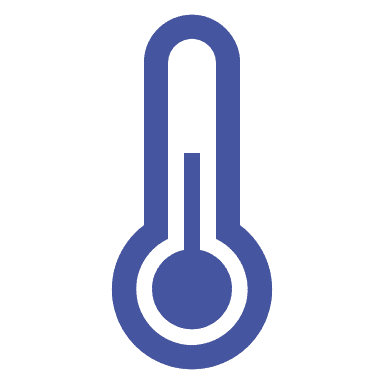 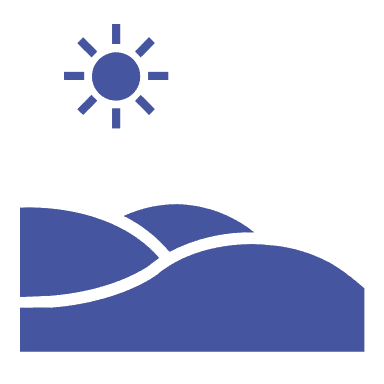 запасов строительных песков, а также мела, глины
средняя температура:
в январе -16℃, в июле + 30℃
пески используются в строительстве
в среднем по году
6 дней в месяц идёт дождь
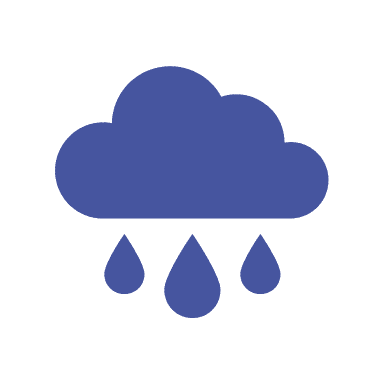 ЛЕСА И ПОЧВЫ
ЗЕМЛИ
общий запас 1,3 млн. м3
общая площадь 322560 га
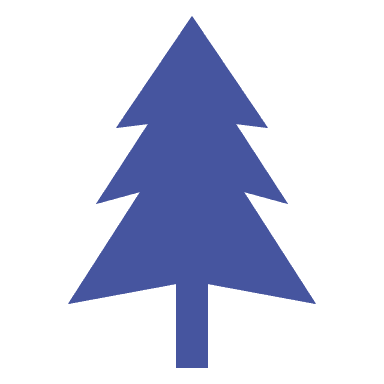 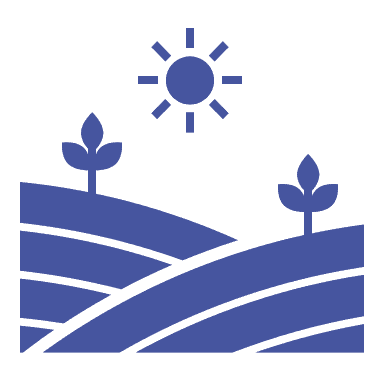 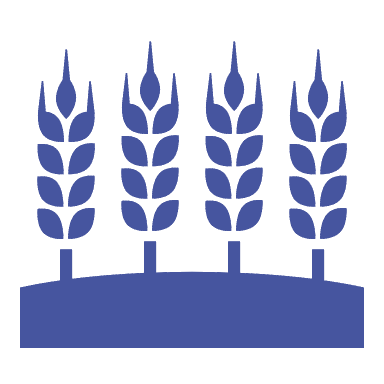 хвойные породы
0,5 млн. м3
почвы
земли с/х назначения
287168 га
Степная зона  с каштановыми и светло-каштановыми почвами.  В левобережной части по отношению к Иловле много значительных  пятен солонцов, солнцеватых почв, встречаются пески и супески.
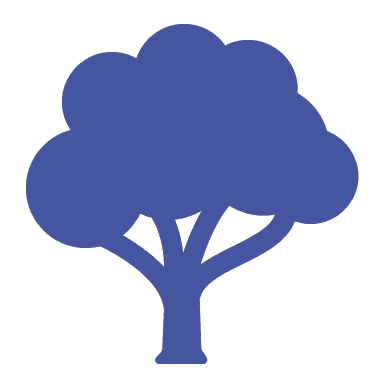 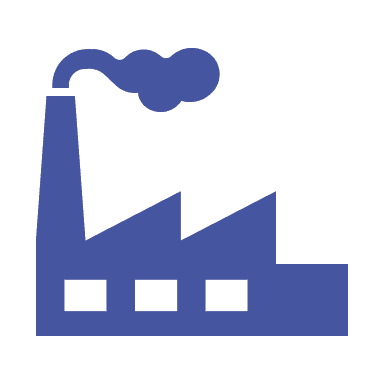 спелые породы
0,8 млн. м3
земли промышленности
3340 га
ИНВЕСТИЦИОННЫЙ ПРОФИЛЬ (Ольховского района)
5
социальная инфраструктура
СОЦИАЛЬНАЯ ИНФРАСТРУКТУРА
ОБРАЗОВАНИЕ
ЗДРАВОХРАНЕНИЕ
КУЛЬТУРА И ИСКУССТВО
СПОРТ
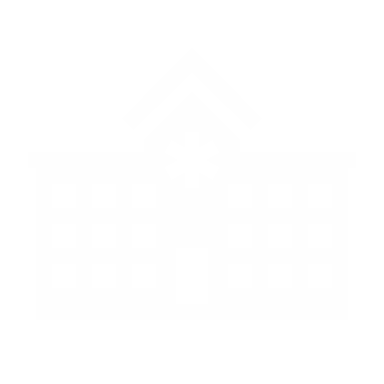 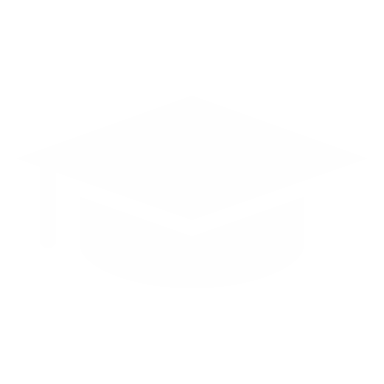 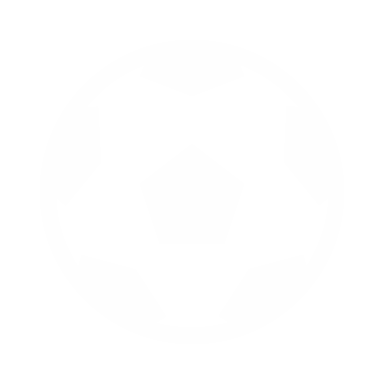 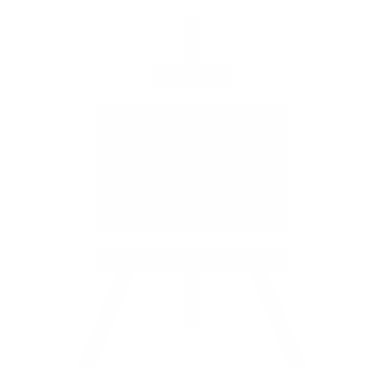 517 дошкольников
5 учреждений
86
стационарных 
коек
25 муниципальных учреждений культуры
Клубного типа
1 
ФОК
дошкольного образования
15
фельдшерско-акушерных пунктов
3 учреждения
17 библиотек
доп.
образования
6
амбулаторно-поликлинических учреждений
1595 учащихся
14 учреждений
1 
музей
школьного образования
45
плоских спортивных
сооружений
4
стационарных учреждений
СОСТОЯНИЕ ПОКАЗАТЕЛИ ПО (НАИМЕНОВАНИЕ ОБЛАСТИ) ЦРБ
износ зданий
износ оборудования
*уровень балансового износа зданий
**заполняемость учреждений
ИНВЕСТИЦИОННЫЙ ПРОФИЛЬ (Ольховского муниципального района)
6
оценка услуг по жизнеобеспечению
ОЦЕНКА УСЛУГ ПО ЖИЗНЕОБЕСПЕЧЕНИЮ
ТРАНСПОРТНОЕ ОБСЛУЖИВАНИЕ
ОРГАНИЗАЦИЯ ТЕПЛОСНАБЖЕНИЯ
ОРГАНИЗАЦИЯ ЭЛЕКТРОСНАБЖЕНИЯ
КАЧЕСТВО АВТОМОБИЛЬНЫХ ДОРОГ
ОРГАНИЗАЦИЯ ВОДОСНАБЖЕНИЯ
ОРГАНИЗАЦИЯ ГАЗОСНАБЖЕНИЯ
ВЫВОДЫ
Удовлетворительное качество автомобильных дорог
хорошее качество услуг теплоснабжения, электроснабжения                 и транспортного обслуживания
Удовлетворительное качество услуг водоснабжения
ИНВЕСТИЦИОННЫЙ ПРОФИЛЬ (Ольховского района)
7
Инвестиционная политика
ИНВЕСТИЦИОННАЯ ПОЛИТИКА
Постановление Администрации Ольховского муниципального района от 10.04.2024  № 311«Об организации работы по сопровождению инвестиционных проектов на территории Ольховского муниципального района Волгоградской области».
Распоряжение Администрации Ольховского муниципального района Волгоградской области от «  11 » апреля 2024 г.  № 32-р «О назначении инвестиционного уполномоченного».
ИНВЕСТИЦИОННЫЙ ПРОФИЛЬ ( Ольховского района)
8
меры господдержки
МЕРЫ ГОСУДАРСТВЕННОЙ ПОДДЕРЖКИ
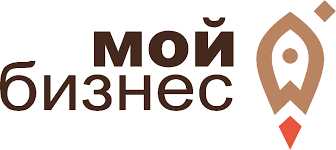 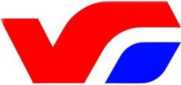 ГОАУ «МФЦ НР НО»:
государственные и муниципальные услуги для инвесторов;
программа «Обеспечение экономического развития в Новгородском муниципальном районе», оказывается финансовая, имущественная, информационная и консультативная поддержка.
ИНВЕСТИЦИОННЫЙ ПРОФИЛЬ (Ольховский район)
9
предложения по корректировке
Муниципальная поддержка инвестиционных проектов
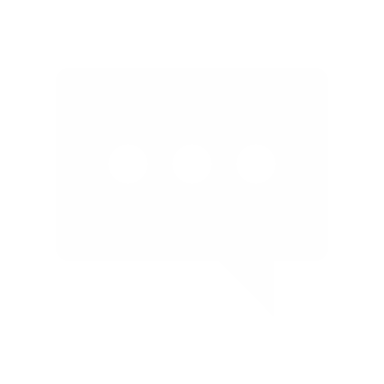 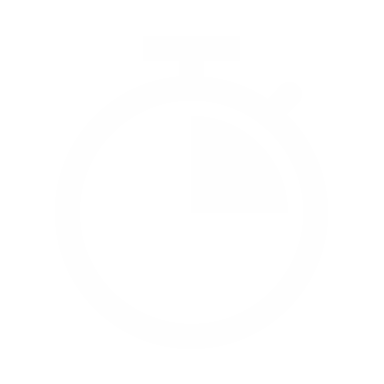 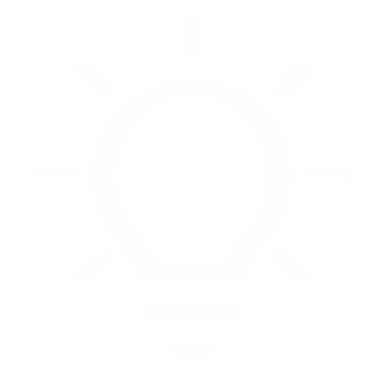 СОДЕЙСТВИЕ ПРИ ОФОРМЛЕНИИ ЗЕМЕЛЬНЫХ УЧАСТКОВ И ДОСТУПЕ К ИНФРАСТРУКТУРЕ
АКТИВНАЯ ИНФОРМАЦИОННАЯ              И КОНСУЛЬТАЦИОННАЯ ПОДДЕРЖКА ПРЕДПРИНИМАТЕЛЕЙ
ПОДБОР ЗЕМЕЛЬНЫХ УЧАСТКОВ И ПЛОЩАДОК ДЛЯ РЕАЛИЗАЦИИ ИНВЕСТИЦИОННОГО ПРОЕКТА, ВОЗМОЖНОСТЬ ПРИОБРЕТЕНИЯ ЗЕМЕЛЬНЫХ УЧАСТКОВ В АРЕНДУ БЕЗ ПРОВЕДЕНИЯ ТОРГОВ
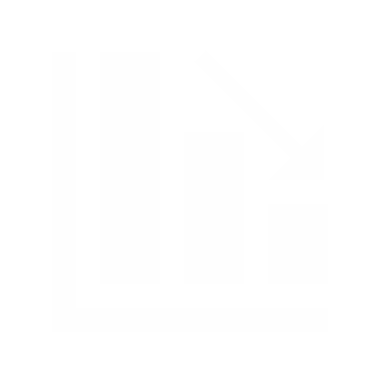 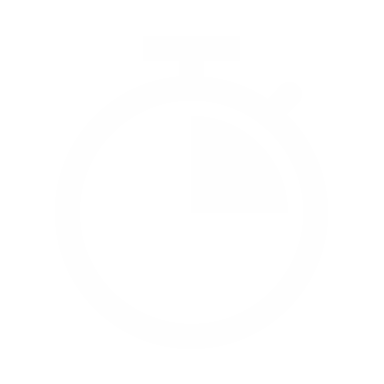 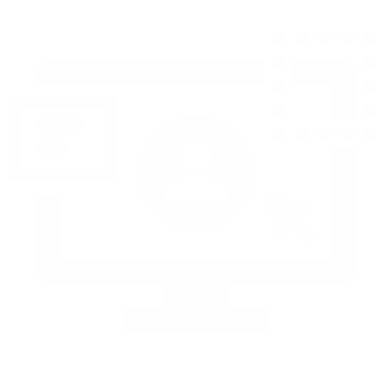 ОРГАНИЗАЦИЯ ВЗАИМОДЕЙСТВИЯ ПРИ ПОЛУЧЕНИИ СОГЛАСОВАНИЙ  И РАЗРЕШИТЕЛЬНОЙ ДОКУМЕНТАЦИИ
ПРЕДОСТАВЛЕНИЕ ЛЬГОТ ПО АРЕНДНОЙ ПЛАТЕ ПРИ  АРЕНДЕ ЗЕМЕЛЬНЫХ УЧАСТКОВ
ИНВЕСТИЦИОННЫЙ ПРОФИЛЬ (Ольховский район)
10
контакты
КОНТАКТЫ
АО «Копорация развития Волгоградской области»
ИНВЕСТИЦИОННЫЙ УПОЛНОМОЧЕННЫЙ
Коржов Алексей Сергеевич
Первый заместитель Главы Ольховского муниципального района – начальник отдела   экономики и управления имуществом инвестиционный уполномоченный на территории муниципального образования, заместитель председателя Совета
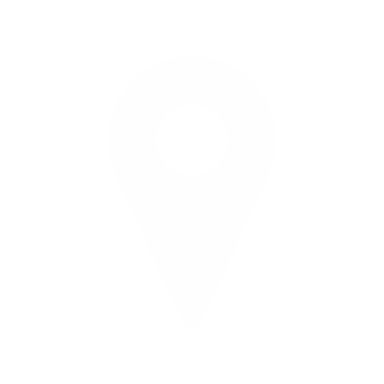 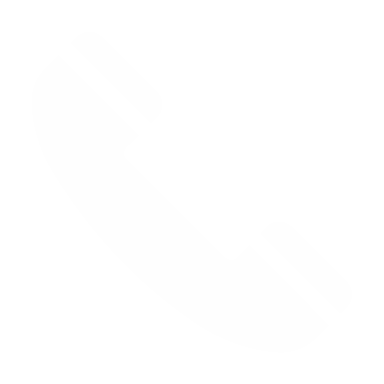 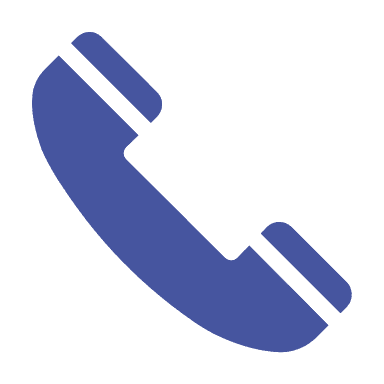 полный адрес 400012, г. Волгоград пр-кт им. Маршала Советского Союза Г.К.Жукова, 3
+ 7 844235-23-13
8844562-13-47
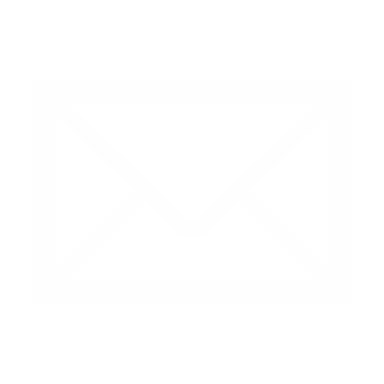 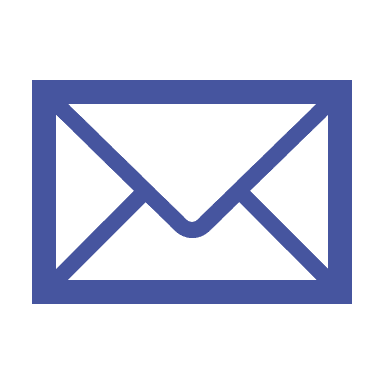 Почта info@krvo.info
Почта   ra_olhov@volganet.ru
АДМИНИСТРАЦИЯ  ОЛЬХОВСКОГО МУНИЦИПАЛЬНОГО РАЙОНА ВОЛГОГРАДСКОЙ ОБЛАСТИ
ТЕРРИТОРИАЛЬНЫЙ УПРАВЛЯЮЩИЙ ИНВЕСТИЦИОННЫХ ПРОЕКТОВ
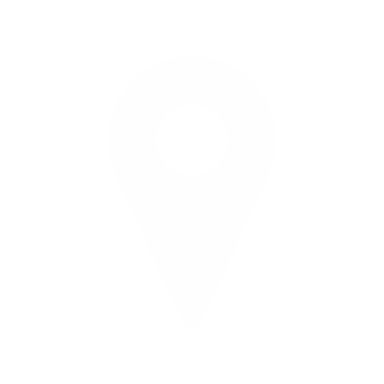 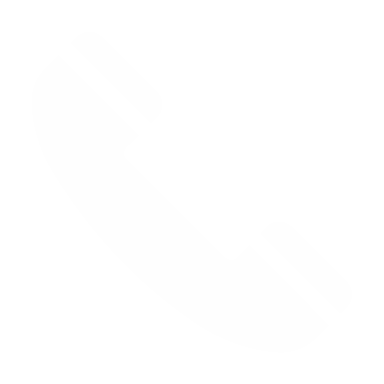 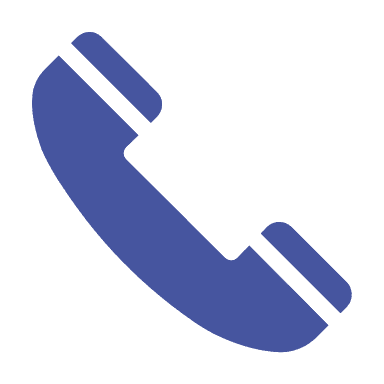 полный адрес 403651, Волгоградская область, Ольховский район, с. Ольховка, ул. Комсомольская, 7
+ 7844562-12-50
ФИО
+ 7 …
…
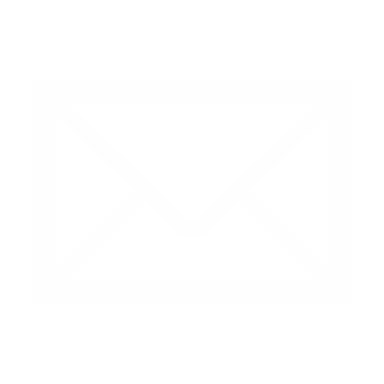 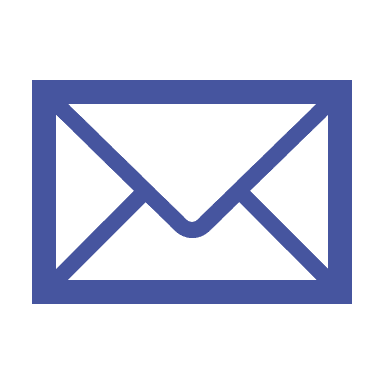 Почта ra_olhov@volganet.ru
должность
почта
ЦЕНТР ПОДДЕРЖКИ ПРЕДПРИНИМАТЕЛЬСТВА ГАУ ВО «МОЙ БИЗНЕС»
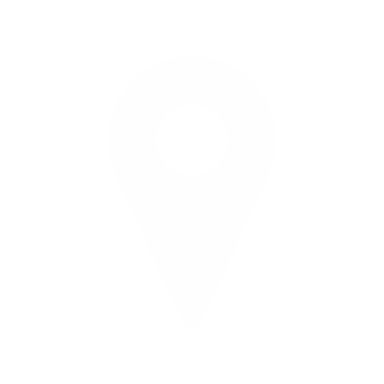 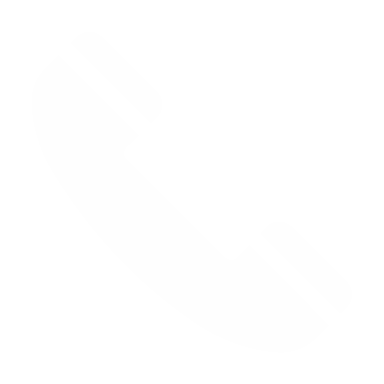 полный адрес 400012, г. Волгоград пр-кт им. Маршала Советского Союза Г.К.Жукова, 3
+ 7 844232-00-05
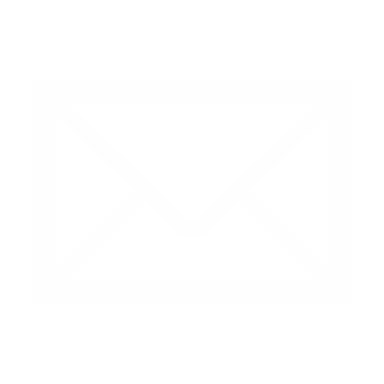 Почта mb34@volganet.ruk
ИНВЕСТИЦИОННЫЙ ПРОФИЛЬ (НАИМЕНОВАНИЕ ВАШЕГО МУНИЦИПАЛИТЕТА)
11
контакты
КОНТАКТЫ
НАЗВАНИЕ ОРГАНИЗАЦИИ
НАЗВАНИЕ ОРГАНИЗАЦИИ
адрес
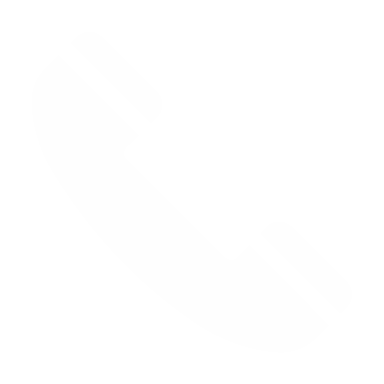 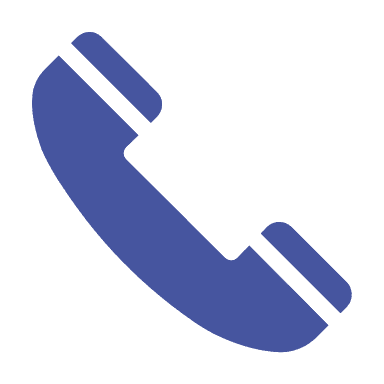 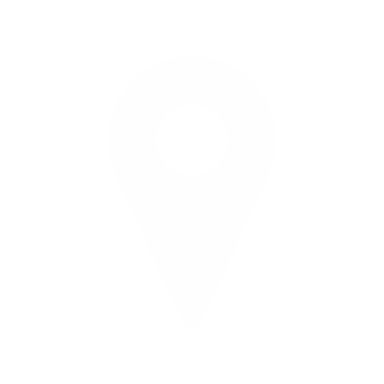 телефон
ФИО
телефон
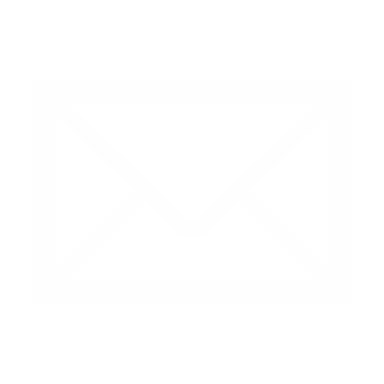 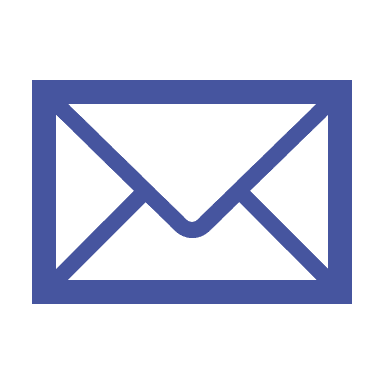 почта
должность
почта
НАЗВАНИЕ ОРГАНИЗАЦИИ
НАЗВАНИЕ ОРГАНИЗАЦИИ
адрес
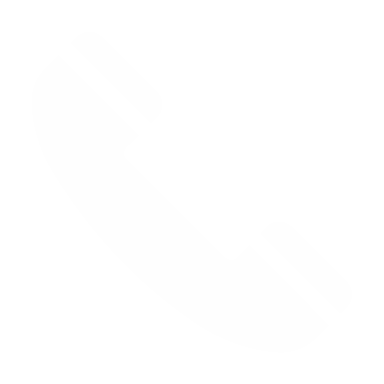 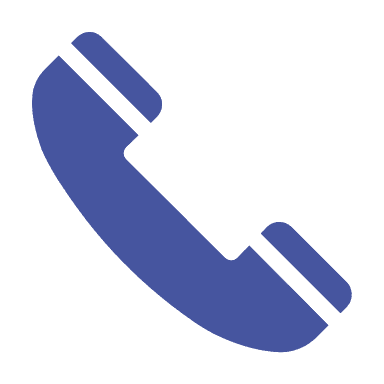 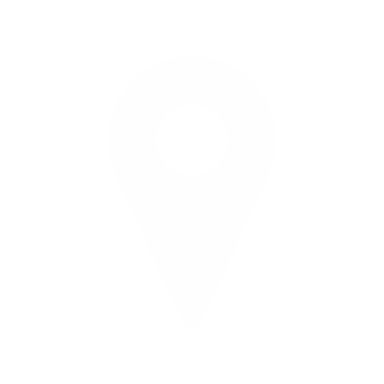 ФИО
телефон
телефон
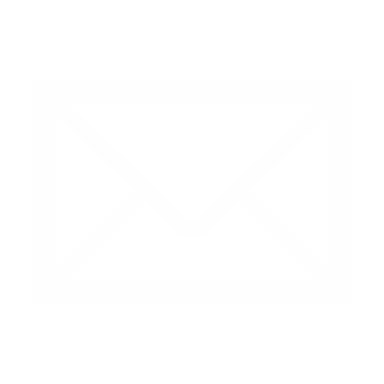 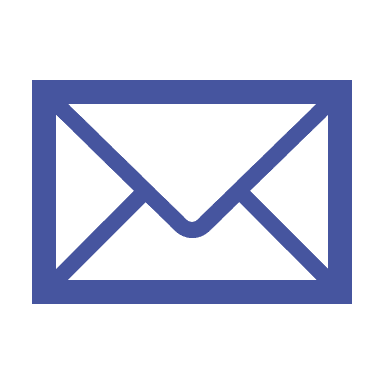 должность
почта
почта
НАЗВАНИЕ ОРГАНИЗАЦИИ
НАЗВАНИЕ ОРГАНИЗАЦИИ
адрес
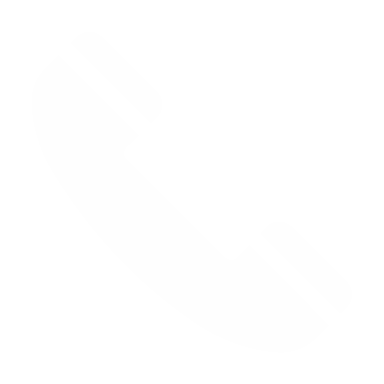 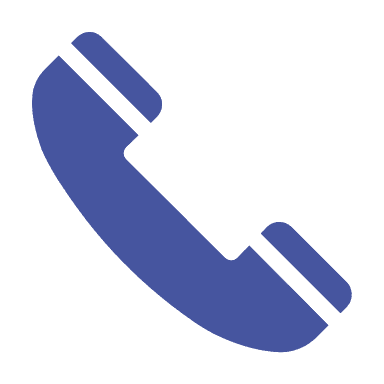 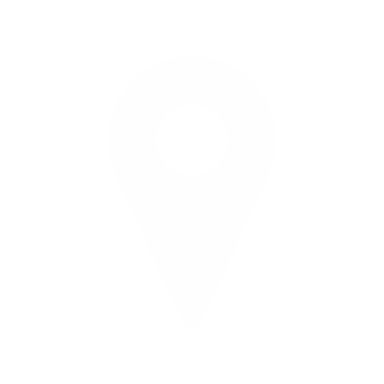 ФИО
телефон
телефон
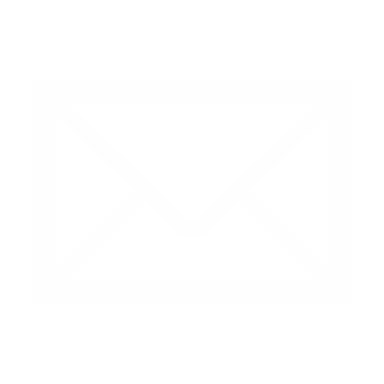 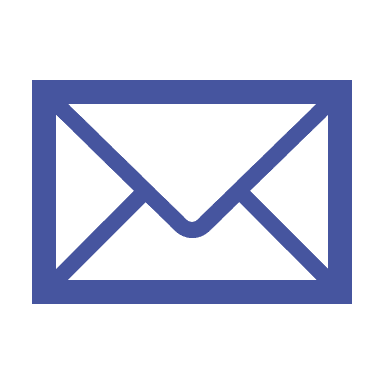 должность
почта
почта
НАЗВАНИЕ ОРГАНИЗАЦИИ
НАЗВАНИЕ ОРГАНИЗАЦИИ
адрес
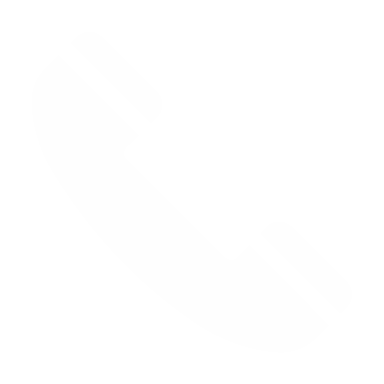 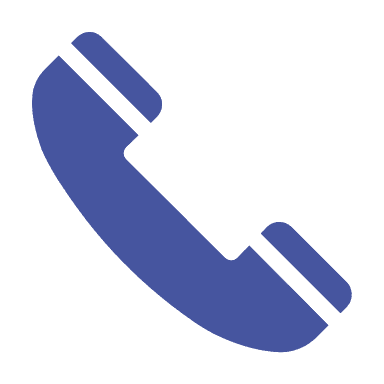 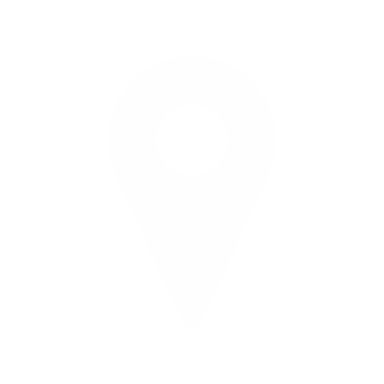 телефон
телефон
ФИО
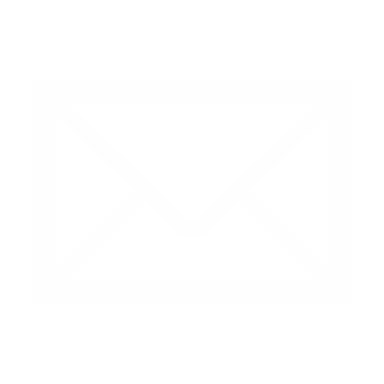 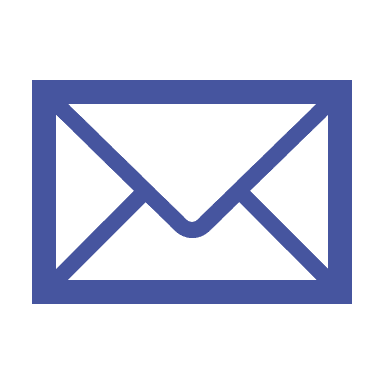 почта
почта
должность
ИНВЕСТИЦИОННЫЙ ПРОФИЛЬ (НАИМЕНОВАНИЕ ВАШЕГО МУНИЦИПАЛИТЕТА)
12
П
состав рабочей группы
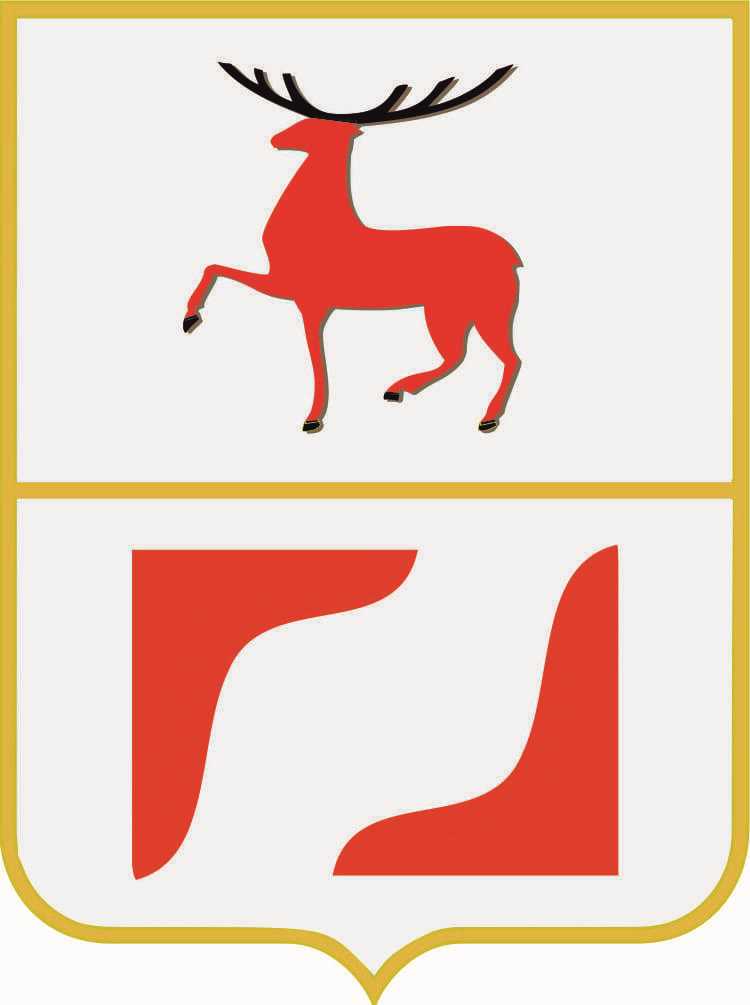 ИНВЕСТИЦИОННЫЙ СОВЕТ ПРИ ГЛАВЕ ОЛЬХОВСКОГО МУНИЦИПАЛЬНОГО РАЙОНА ВОЛГОГРАДСКОЙ ОБЛАСТИ
Администрация Ольховского муниципального района
поместить герб МО
Солонин Алексей Васильевич
Шумилина Елена Михайловна
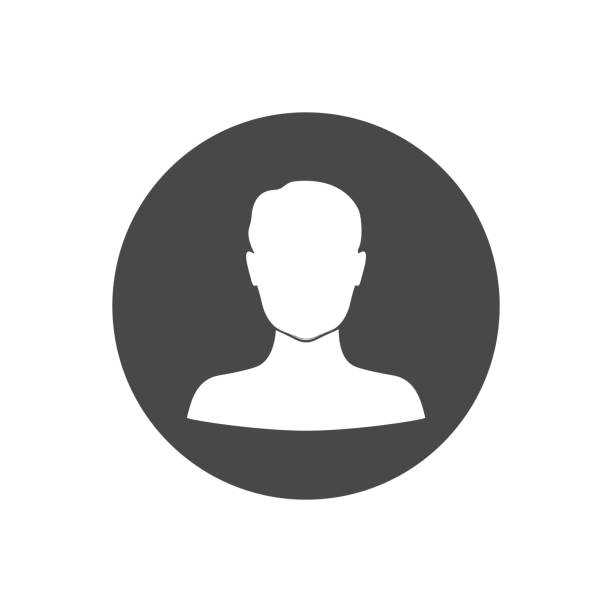 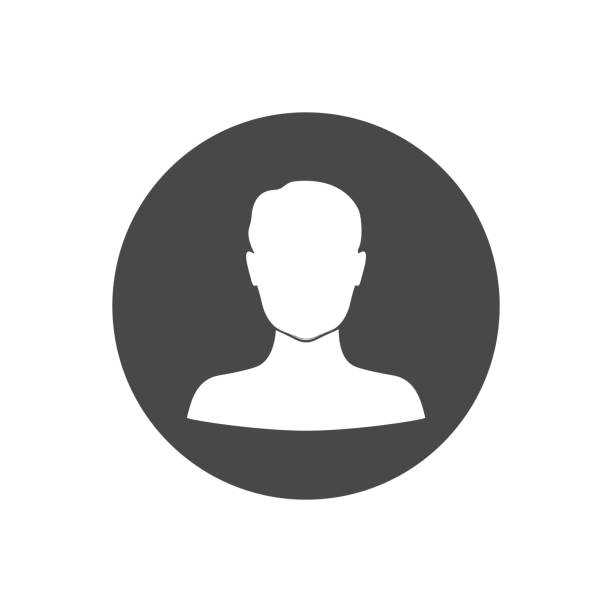 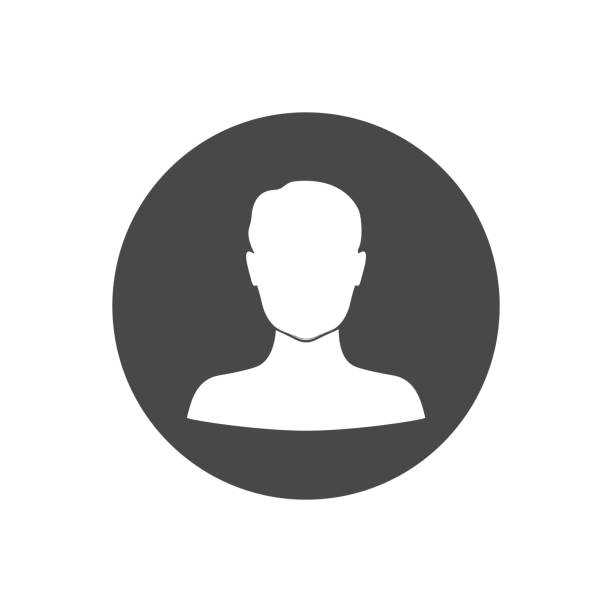 Дружинина Ольга Владимировна
Глава Ольховского муниципального района, председатель Совета
заместитель генерального директора АО «Корпорация развития Волгоградской области» (по согласованию)
заместитель начальника отдела экономики и управления имуществом администрации Ольховского муниципального района Волгоградской области, секретарь Совета
Заятдинова Юлия Алексеевна
Коржов Алексей Сергеевич
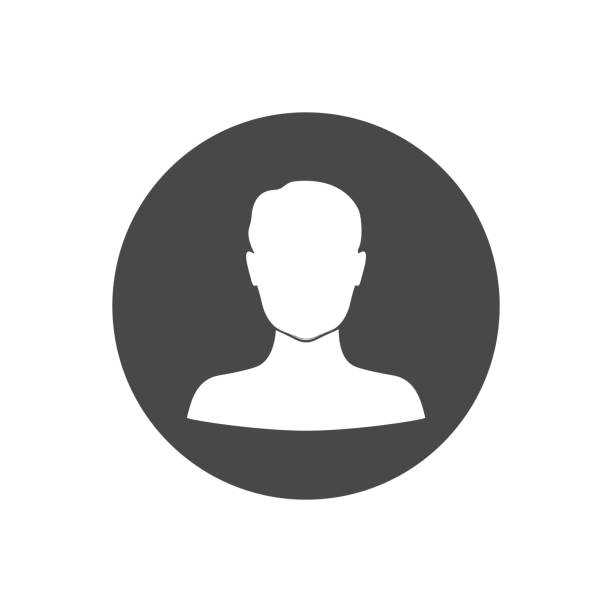 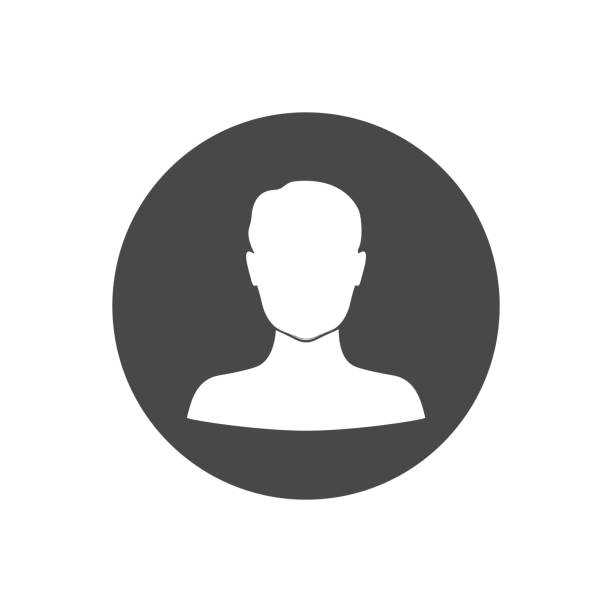 Заместитель начальника отдела архитектуры, градостроительства и землепользования администрации Ольховского муниципального района
Первый заместитель Главы Ольховского муниципального района – начальник отдела   экономики и управления имуществом инвестиционный уполномоченный на территории муниципального образования, заместитель председателя Совета
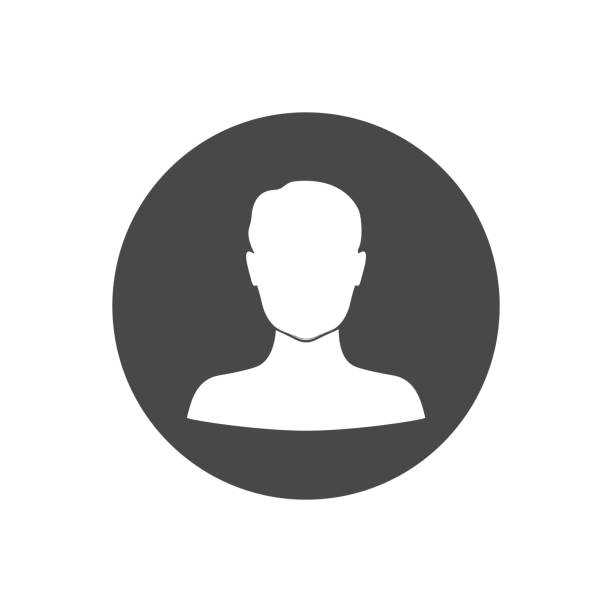 Кубрина Людмила Александровна
начальник отдела сельского хозяйства и перерабатывающей промышленности администрации Ольховского муниципального района Волгоградской области
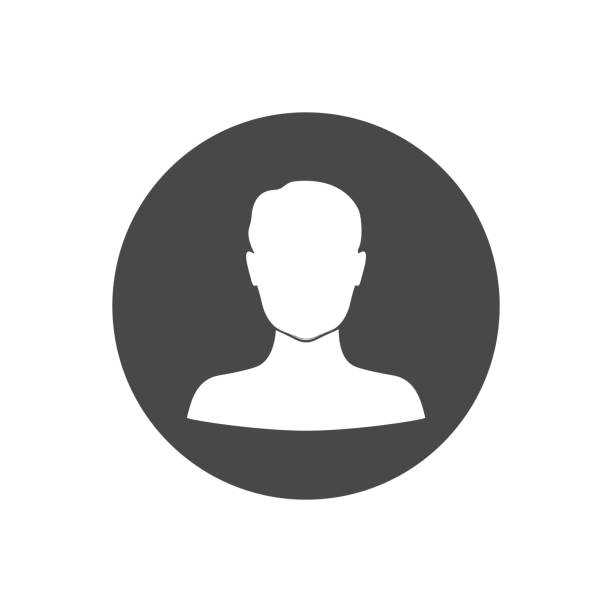 Будылин Алексей Александрович
директор муниципального бюджетного учреждения «Хозяйственно-эксплуатационная контора Ольховского муниципального района» представитель ресурсоснабжающей организации, осуществляющий деятельность на территории муниципального образования (по согласованию)
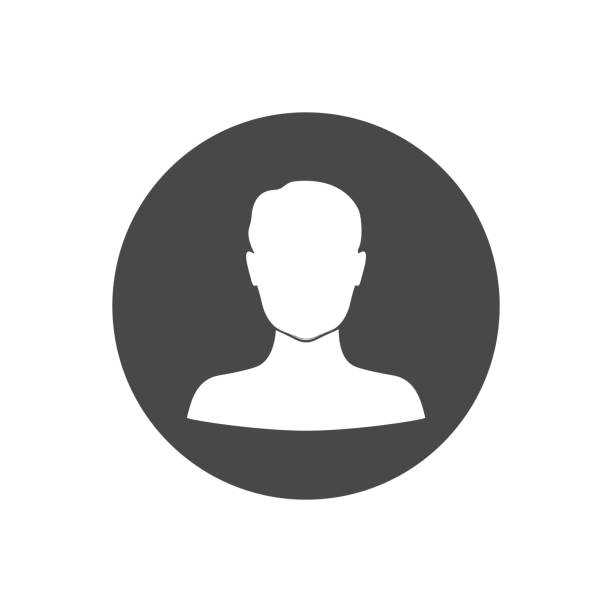 Головков Вадим Анатольевич
индивидуальный предприниматель Глава К(Ф)Х - инвестор (по согласованию)
ИНВЕСТИЦИОННЫЙ ПРОФИЛЬ (Ольховского района)
13
состав рабочей группы
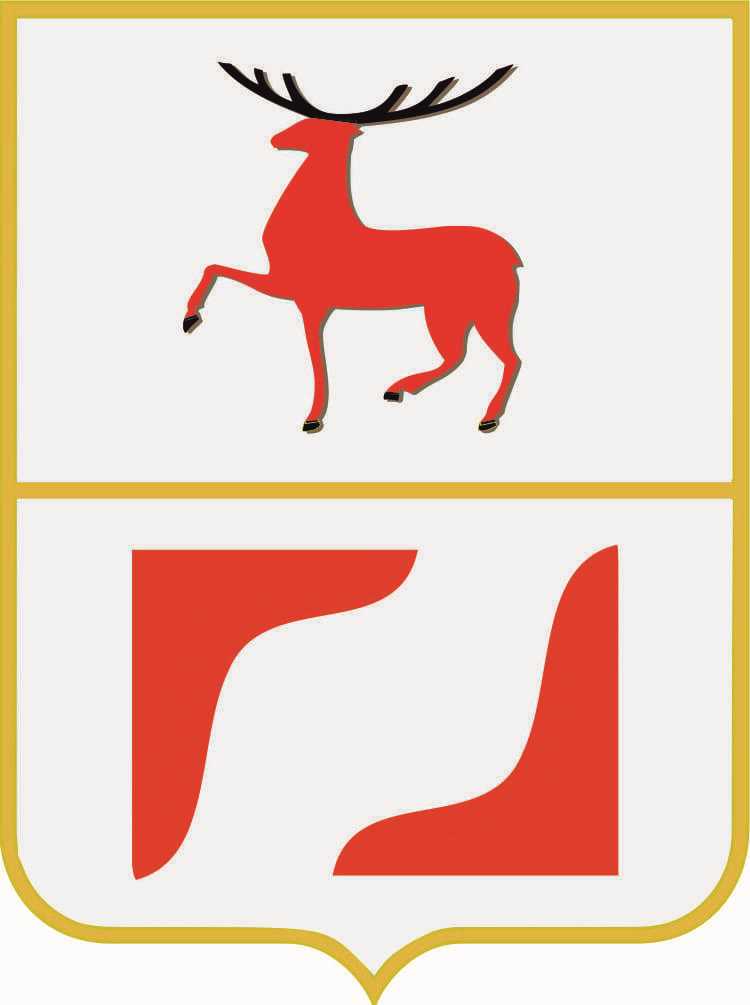 ПРЕДСТАВИТЕЛИ АДМИНИСТРАЦИИ (Ольховского муниципального района Волгоградской области)
поместить герб МО
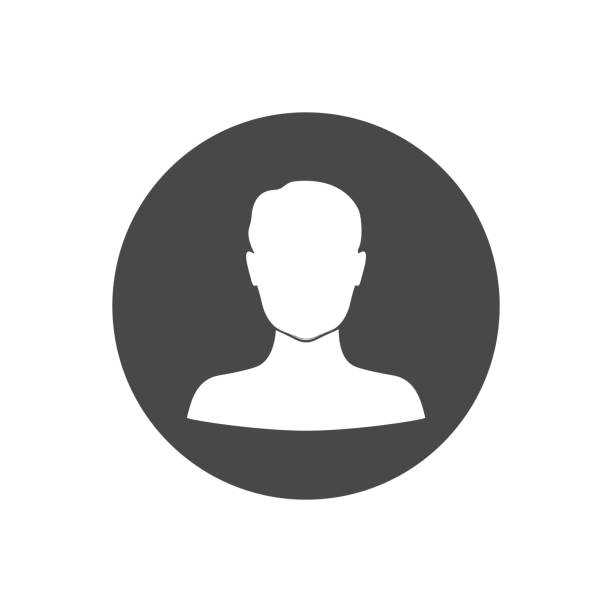 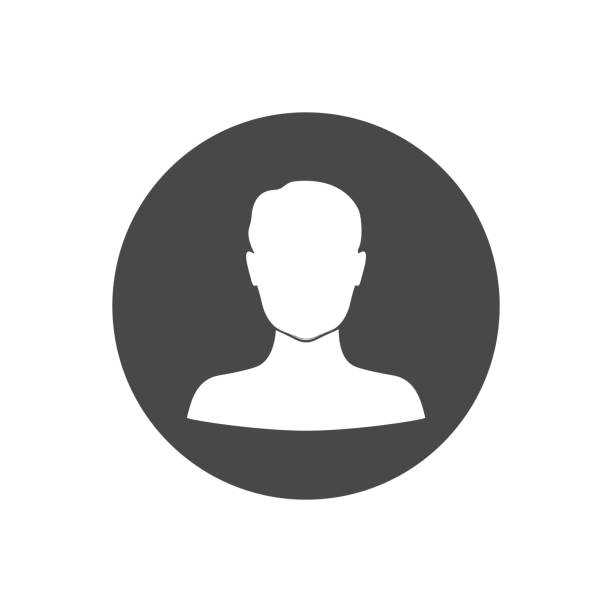 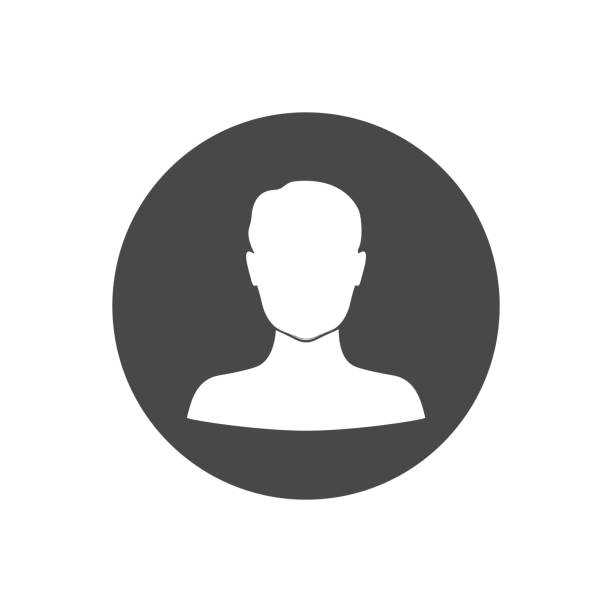 Коржов Алексей Сергеевич
Дружинина Ольга Владимировна
Курдюкова Екатерина Владимировна
Первый заместитель главы Ольховского муниципального района - начальник отдела экономики и управления имуществом
Консультант отдела экономики и управления имуществом администрации Ольховского муниципального района Волгоградской области
Заместитель начальника отдела экономики и управления имуществом администрации Ольховского муниципального района Волгоградской области
ИНВЕСТИЦИОННЫЙ ПРОФИЛЬ (Ольховского муниципального района)
14